EDUGLOBE MÜHENDİSLİK & DANIŞMANLIK
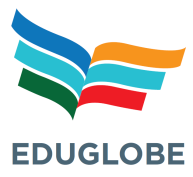 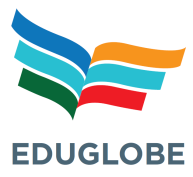 FİRMA HAKKINDA
EDUGLOBE
MİSYON ve VİZYONUMUZ
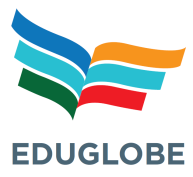 EDUGLOBE
Deniz ve su bilimleri alanında, öncü araştırmalarla bilgiyi üreterek, paylaşarak ve hayata dönüştürerek ülkemizin araştırma ve uygulama faaliyetlerine katkılarda bulunulmaktadır. Enerji,  çevre, yerüstü su kaynakları, kıyı, geçiş ve iç su kütlelerinde, ileri izleme ve modelleme teknolojileri kullanılarak, hidrodinamik, taşınım, morfolojik ve su kalitesi çalışmalarının yürütülmesi; su kütleleri ve kara kullanımı etkileşimleri ile sürdürülebilir kalkınma için gerekli koruma önlemlerinin alınması projelerimizin öncelikleridir
EDUGLOBE
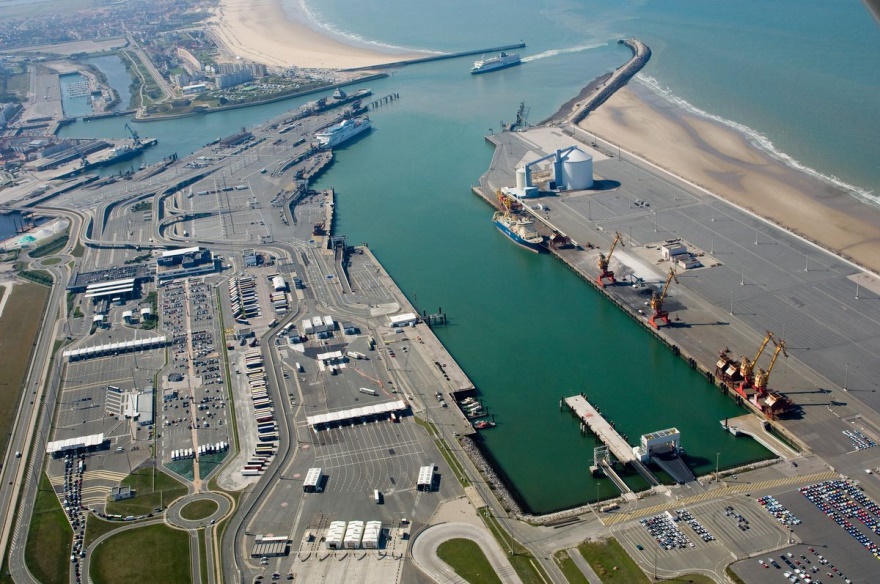 HİZMETLERİMİZ
Dalga ve Rüzgar Modellemesi
Dalgakıran, Rıhtım ve Mahmuz Projeleri
Bütünleşik Kıyı Yönetimi Planları Hazırlanması
İstatistiksel Risk Analizleri
Acil Durum Müdahale Planları
Kıyı Morfolojisi Çalışmaları (Sediman Hareketi)
Ar-Ge Çalışmaları
Danışmanlık
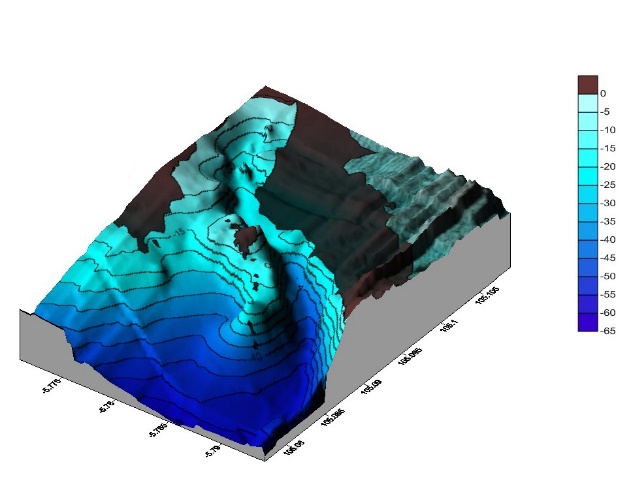 EDUGLOBE
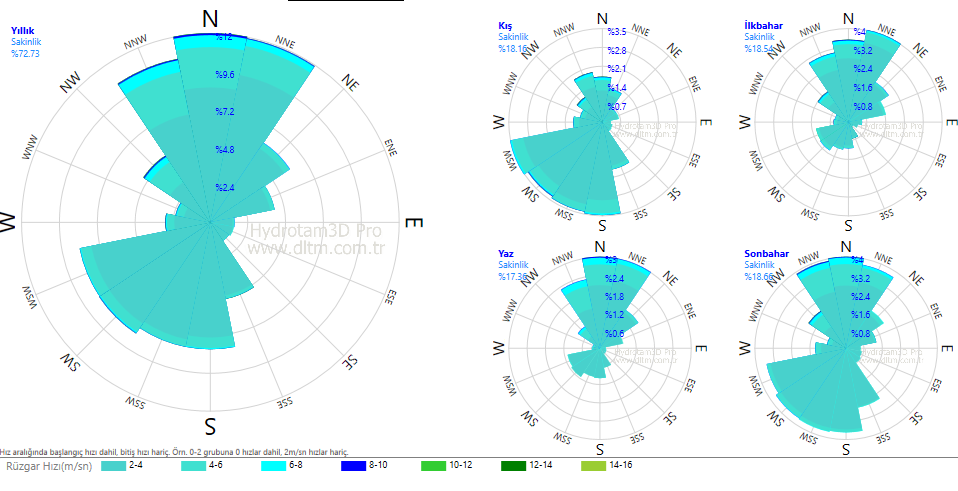 RÜZGÂR İKLİMİ
Rüzgâr gülleri (Hydrotam 3D Pro)
EDUGLOBE
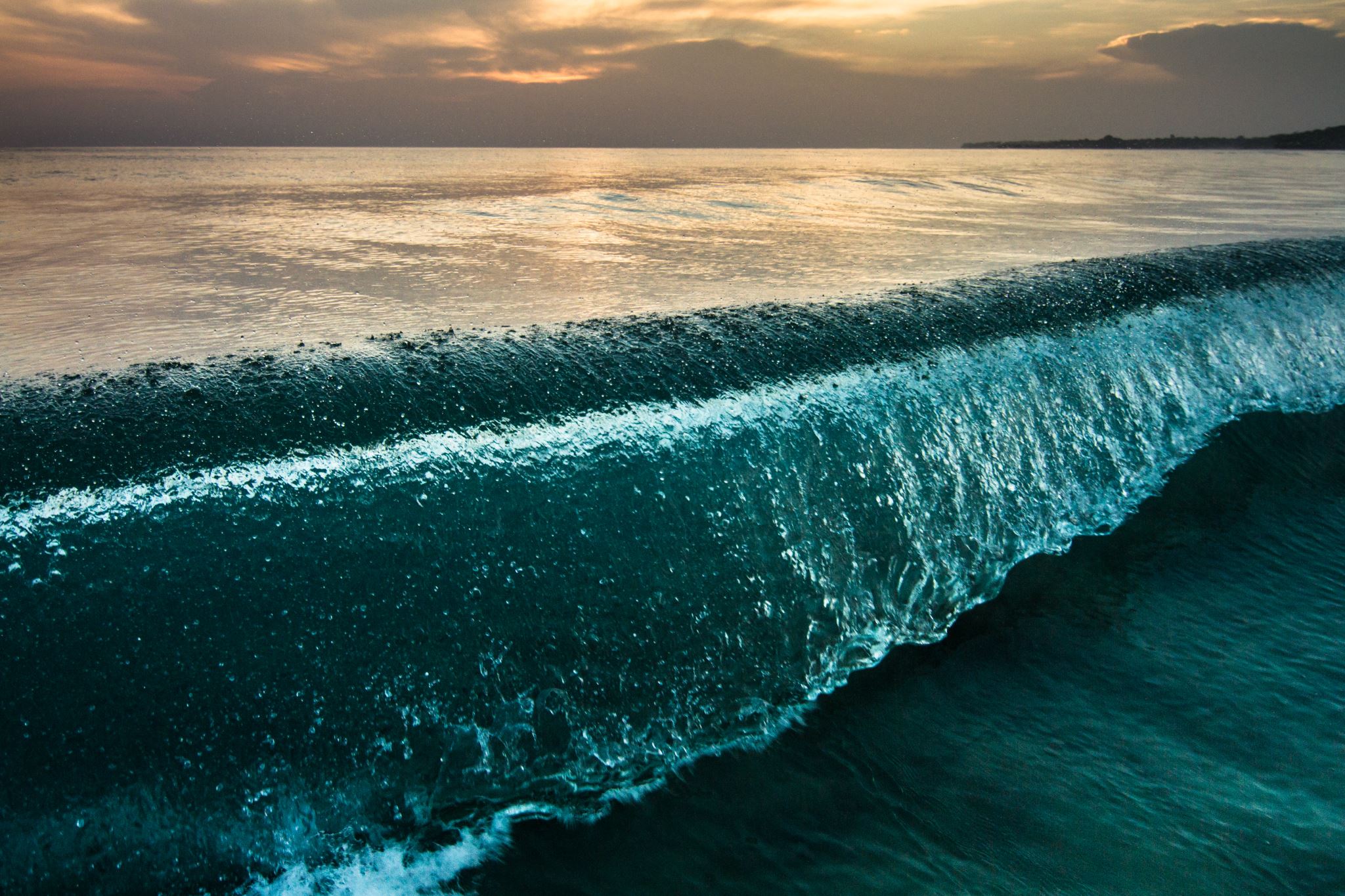 En büyük değer istatistiğinde ise, meteoroloji istasyonlarının kurulduğu tarihten 2019 yılına kadar ölçülen tüm saatlik verilerin içinden yıllık en büyük rüzgâr hızları kullanılmıştır.  Yıllık en büyük rüzgâr hızları Gumbel olasılık dağılımı ile incelenmiş ve Gumbel dağılım kağıdına yerleştirilerek sunulmuştur.  Noktalara en iyi uyan doğru çizilmiş ve verilerin kapsadığı süre dışına da uzatılmıştır. Herhangi bir yineleme dönemiyle oluşması beklenen rüzgâr hızları, çizimin üst yatay ekseninde gösterilmektedir.
Uzun dönem ve en büyük değer istatistikleri, Türkiye denizel alanını kapsayan 0,1 derece aralıklı yatay çözüm ağı üzerindeki her bir nokta için ECMWF (European Centre for Medium Range Weather Forecast)’in (OPER ve ERA) rüzgar veri setleri kullanılarak, her altı saatte bir üretilen 2000-2019 yılları arası analiz rüzgârları kulanılarak da yapılabilmektedir.
EDUGLOBE
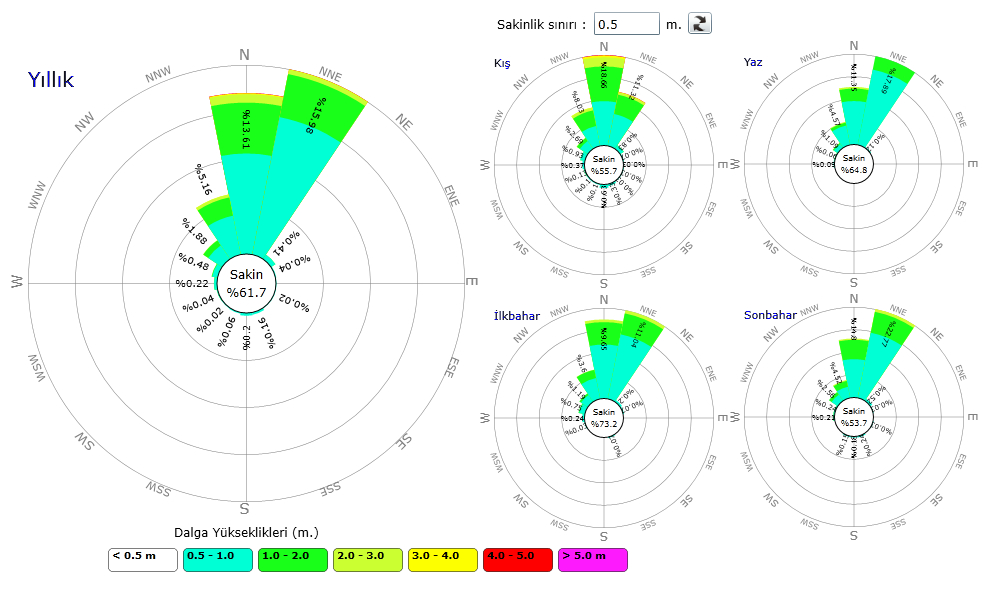 DALGA İKLİMİ
Dalga gülleri (Hydrotam 3D Pro)
EDUGLOBE
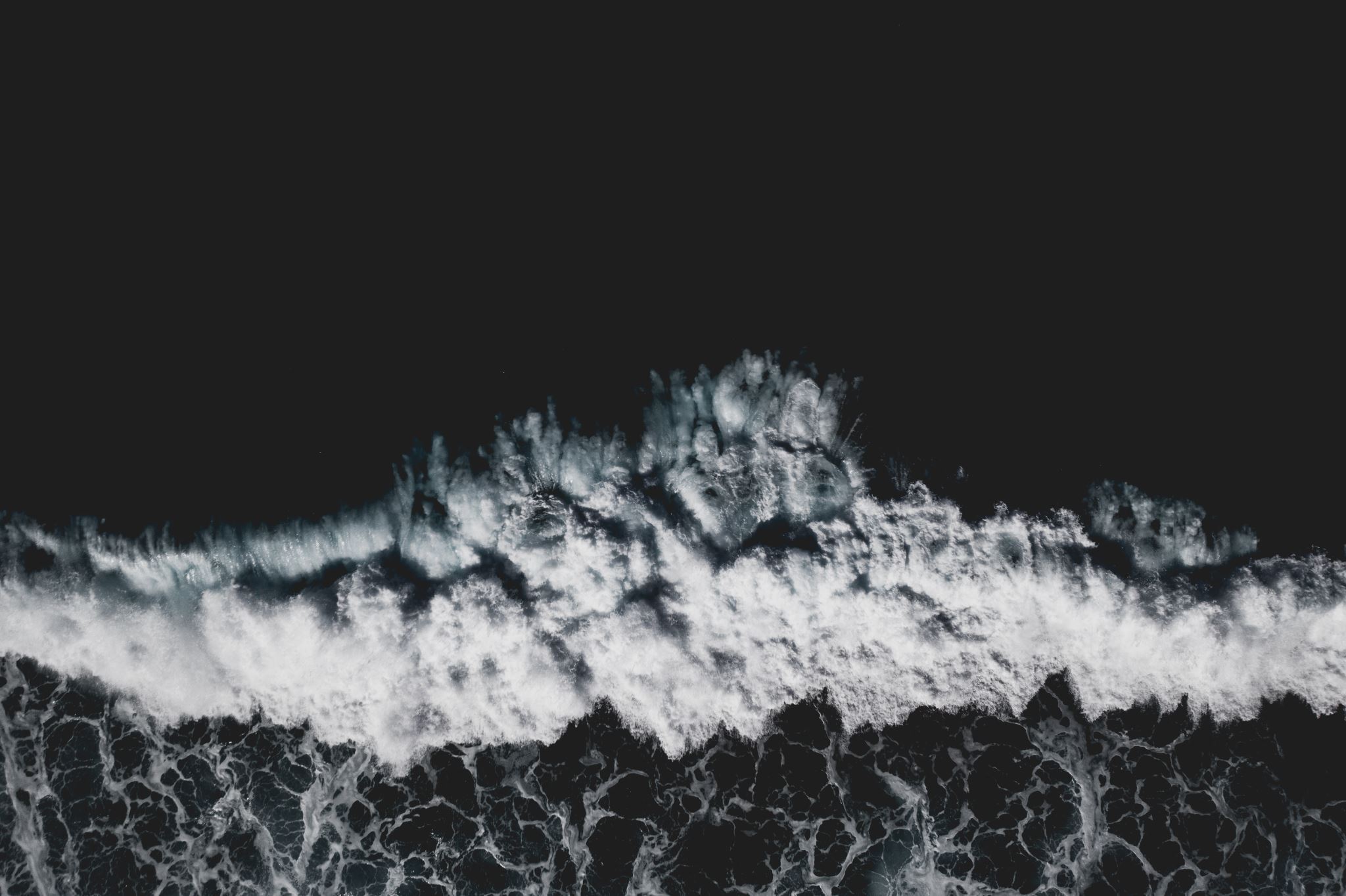 Yıllık dalga gülleri, belirgin dalga yüksekliğinin tüm yıl boyunca değişik yönlerden oluşma oranlarını göstermektedir. Dalgaların nereden geldiğini gösteren yön dilimleri, coğrafik yönlerle aynı seçilmiştir. Dalga yüksekliği 0.5 metreden küçükse, denizin durumu “sakin” olarak kabul edilmektedir. Bu durumda herhangi bir dalga yönü belirtilmemekte ve oluşma oranı gülün ortasındaki çember içinde verilmektedir.
Belirgin dalga yükseklikleri için en büyük değer istatistiği uygulanmıştır. Belirgin dalga yüksekliğinin yıllık en büyük değerleri, Gumbel dağılımına uydukları varsayımıyla, Gumbel çizim kağıdına yerleştirilmiştir. Noktalara en iyi uyan doğru da çizilmiş ve verilerin kapsadığı sürenin dışına da uzatılmıştır. Herhangi bir yenileme dönemiyle oluşması beklenen belirgin dalga yükseklikleri, çizimin üst yatay ekseni yardımıyla elde edilebilir.  Denizel alanda en yüksek dalga yüksekliklerinin genellikle oluştuğu “etken” ve eğer bulunuyorsa “ikincil” yön dilimleri de verilmektedir.
EDUGLOBE TANITIM DOSYASI 2018
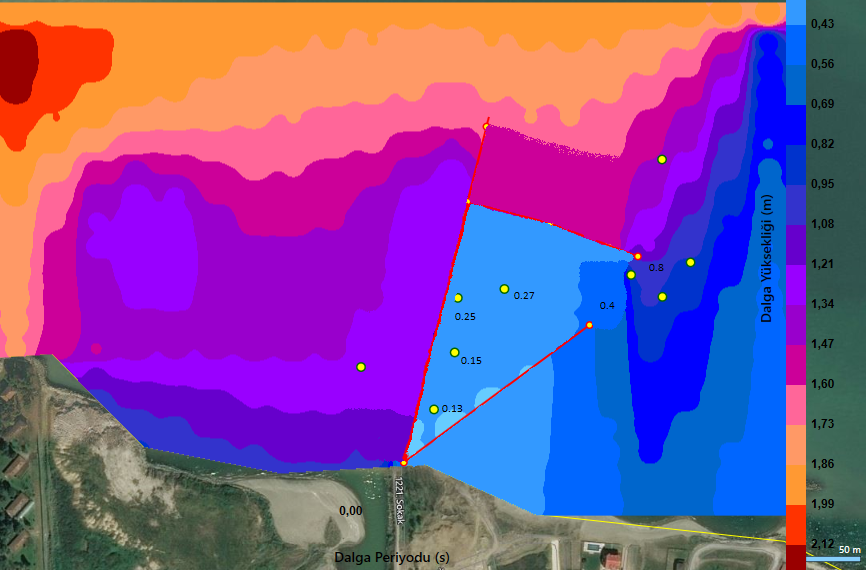 DALGA TRANSFORMASYONU VE LİMAN İÇİ ÇALKANTI
EDUGLOBE TANITIM DOSYASI 2018
KIYISAL AKINTI MODELLEMESİ
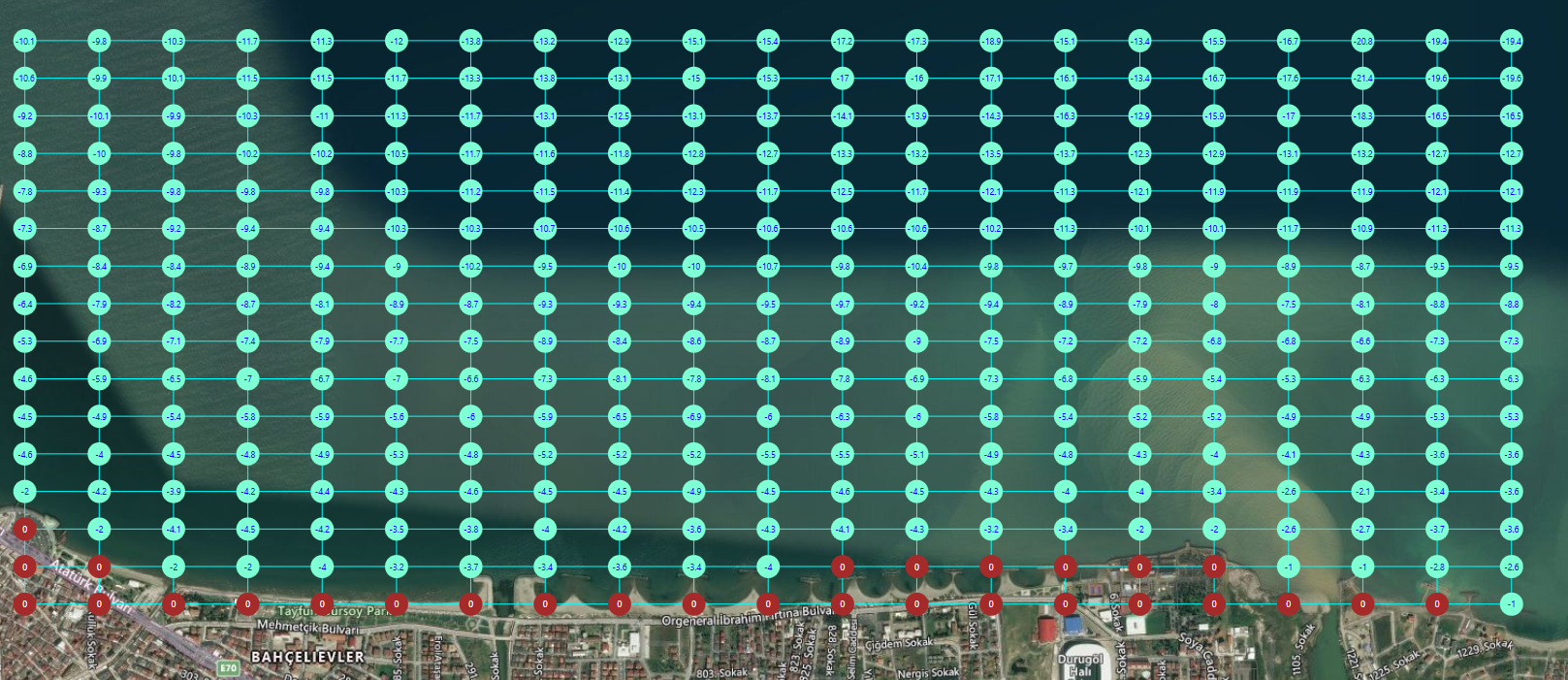 Model grid sistemi ve derinlikler
EDUGLOBE
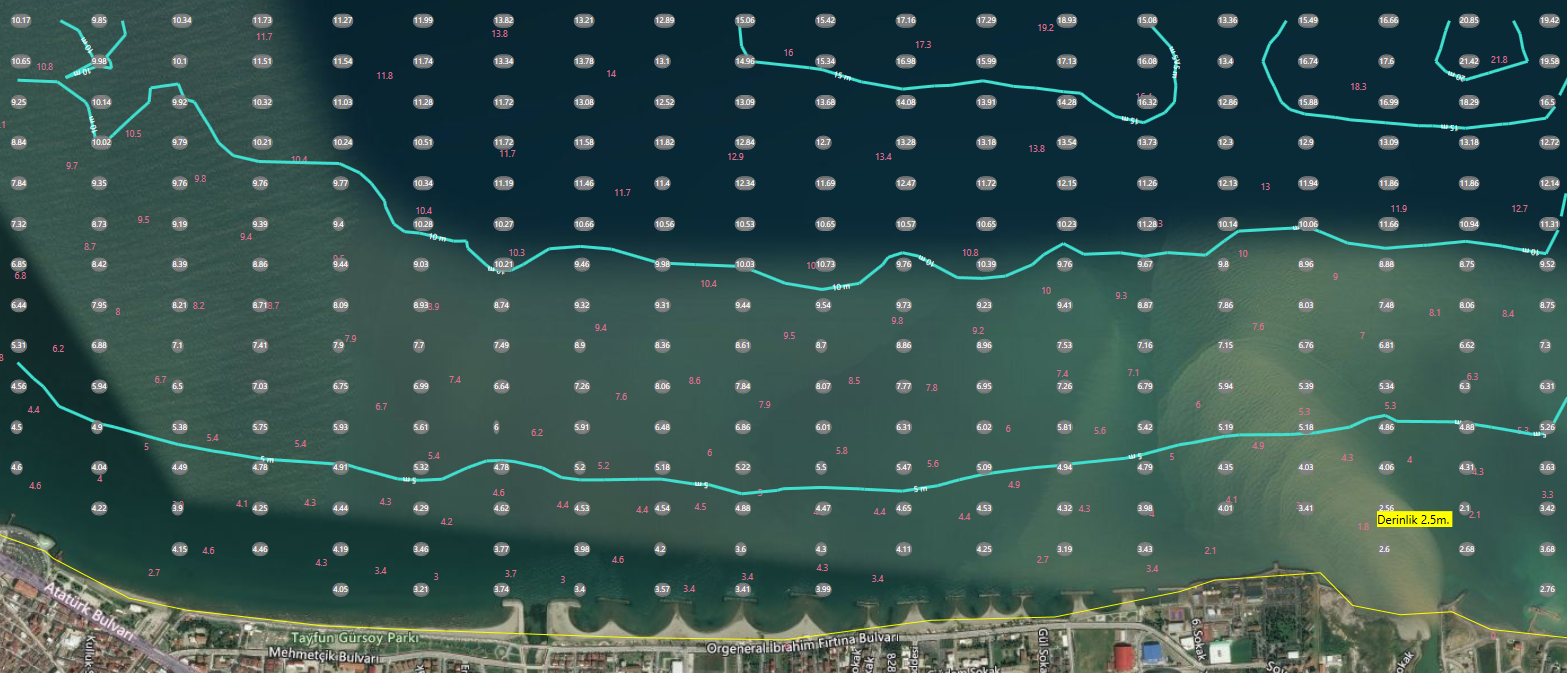 Model batimetri kontürleri
EDUGLOBE TANITIM DOSYASI 2018
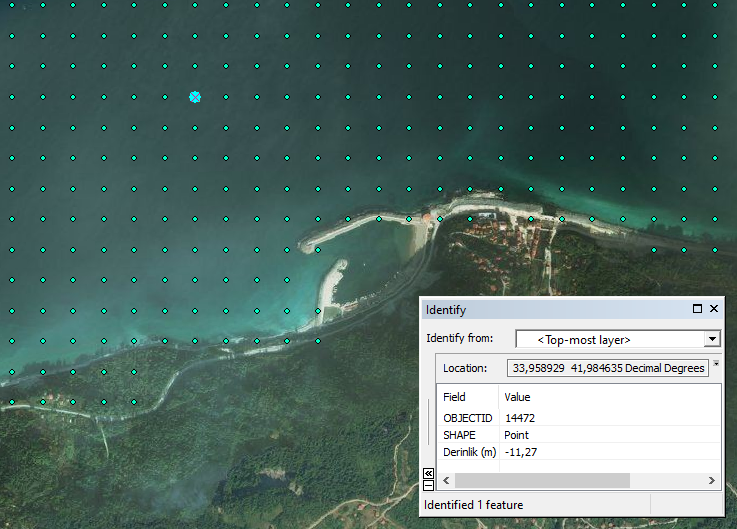 BATİMETRİ
EDUGLOBE TANITIM DOSYASI 2018
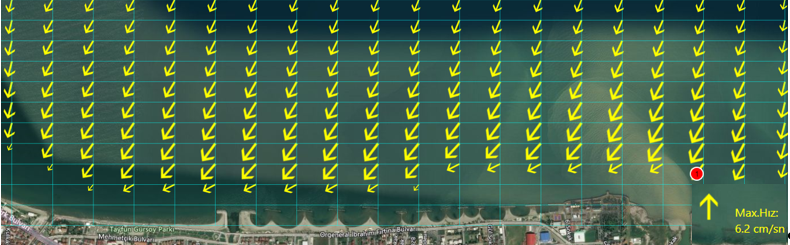 Hâkim akıntılar etkisinde yüzey akıntılarının çevrinti düzeni (HYDROTAM-3D)
EDUGLOBE
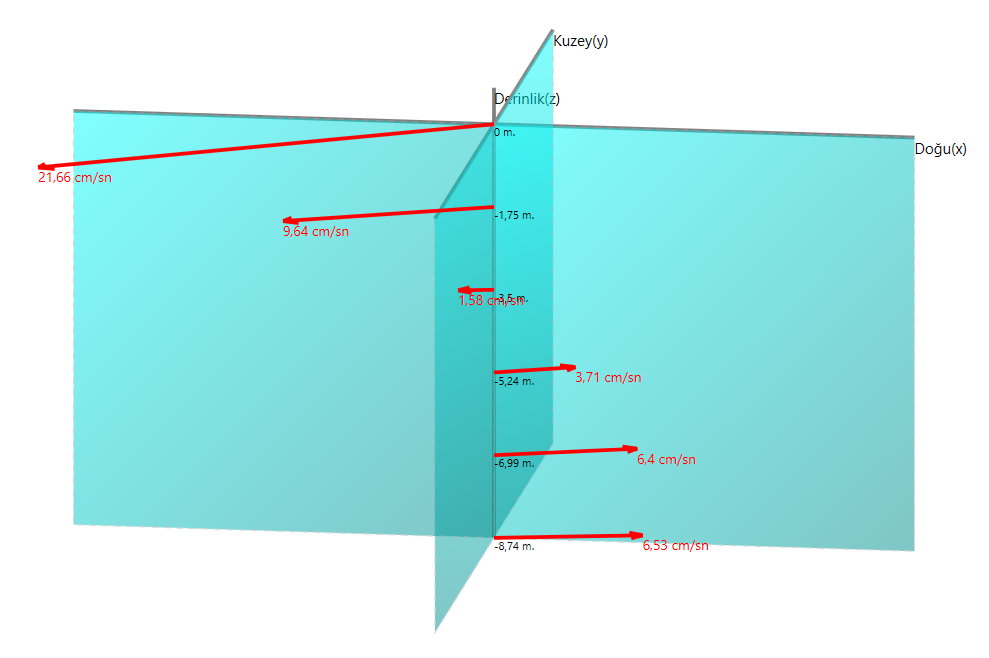 Hâkim akıntılar etkisinde yapı önü derinlik boyunca en yüksek akıntı düzeni (HYDROTAM-3D)
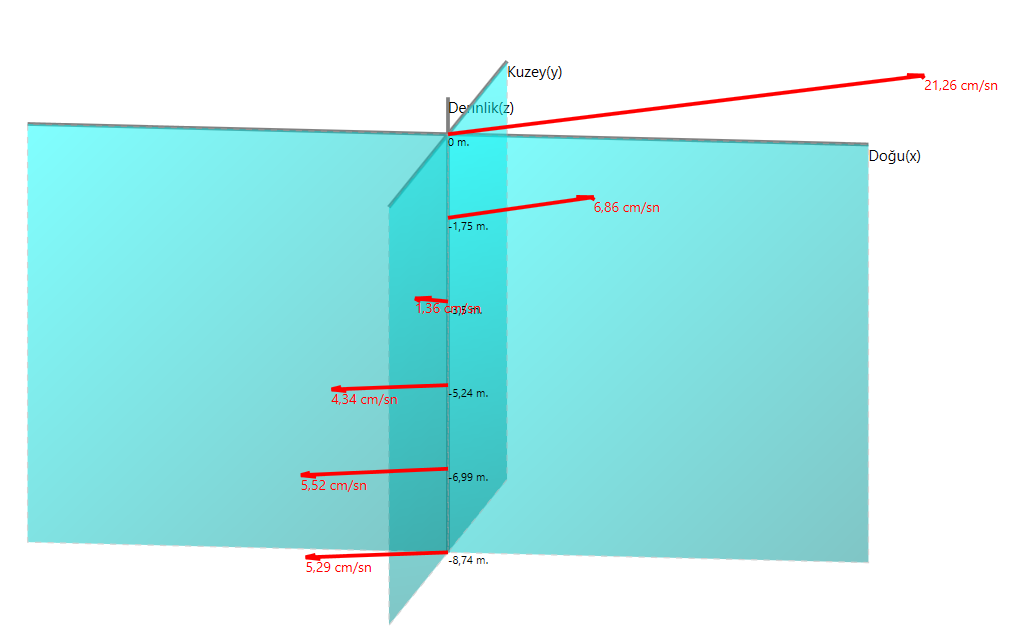 EDUGLOBE TANITIM DOSYASI 2018
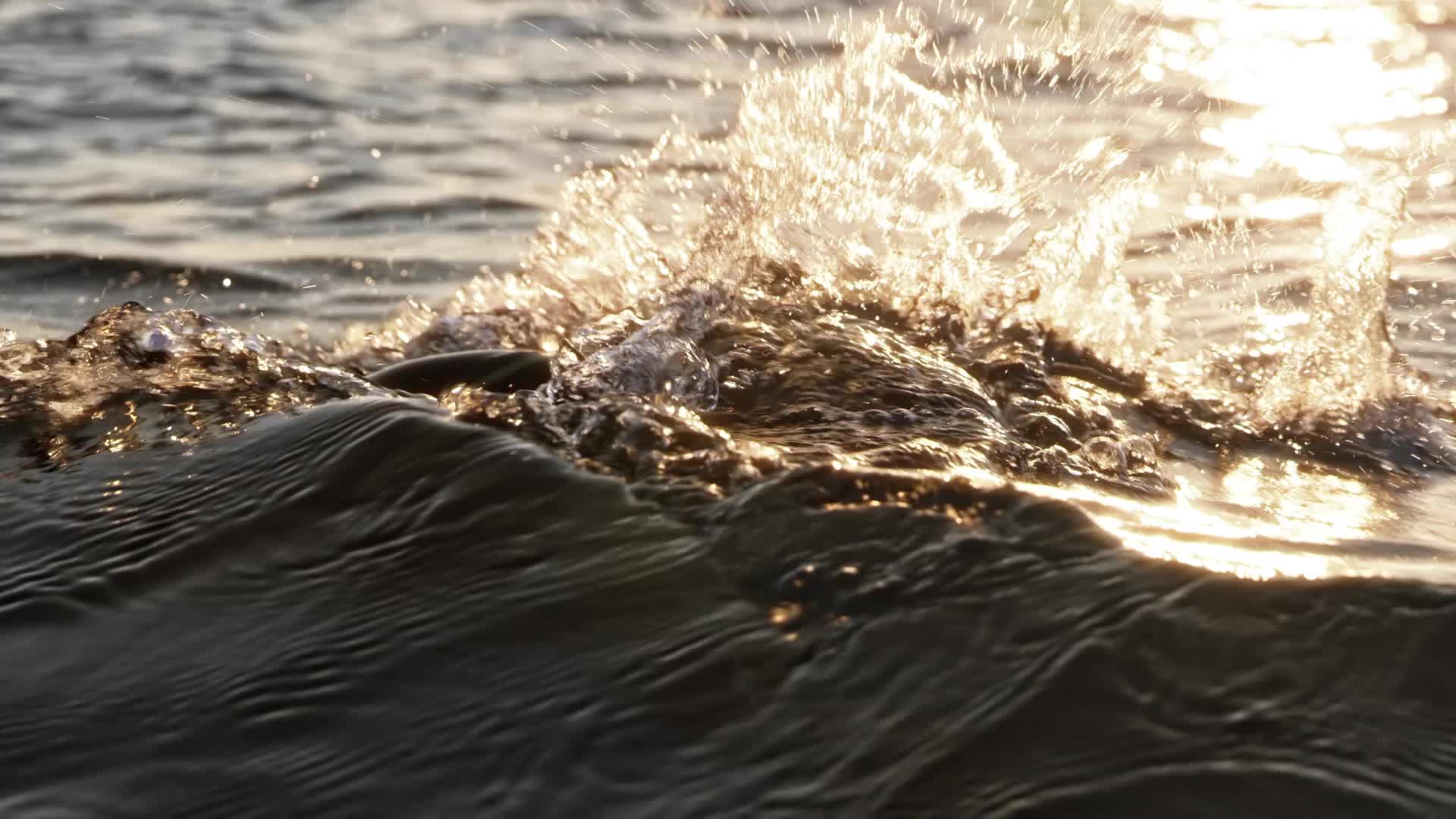 Kıyı sistemlerinin su alanı yüzeyinde çekme gerilmesi yaratan rüzgâr kuvveti, yüzey tabakasını sürükleyerek, rüzgâr yönündeki kıyı kenarında su seviyesinin yükselmesine, karşı yöndeki kıyıda ise seviyenin düşmesine neden olur. Rüzgâr yönünde oluşan bu su düzeyi eğimi, barotropik basınç değişimi meydana getirerek, su tabanına yakın tabakalarda, yüzey tabakasının sürüklenme yönüne karşıt yönde bir akıntı oluşturur. Sonuç olarak, yüzeydeki su tabakasını sürükleyerek alt tabakaların sürtünmeden dolayı ters yönde akmasına yol açan rüzgâr kuvveti, düşeyde güçlü bir su çevrintisi yaratır. Bu çevrinti hareketi, düşeydeki momentum değişimini artırarak, derinlik boyunca yoğunluk farklılaşmasından kaynaklanan akıntıların azalmasına ve bu sayede, yatay düzlemdeki karışmanın artmasına neden olur.
EDUGLOBE TANITIM DOSYASI 2018
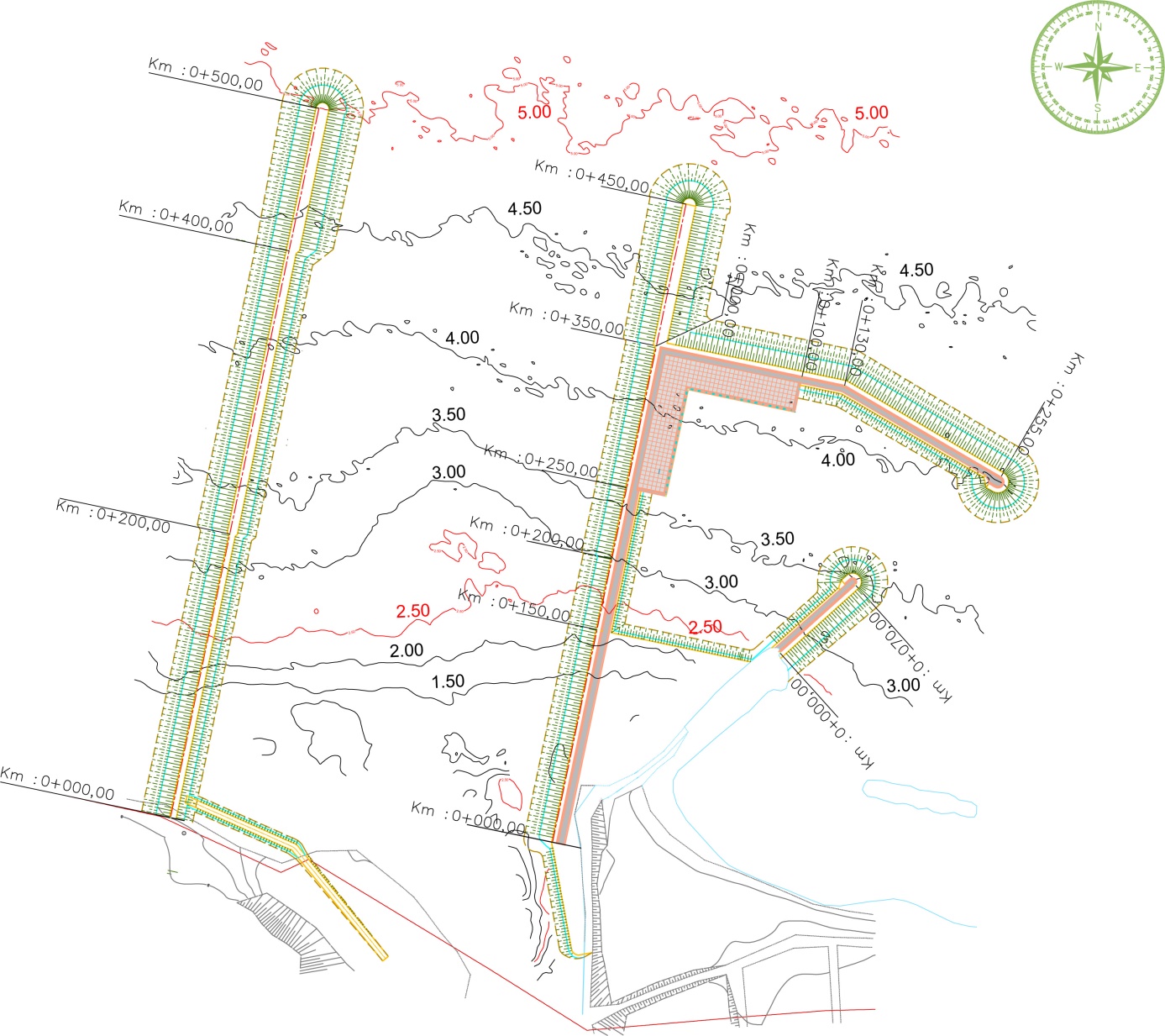 KIYI YAPILARI TASARIMI
EDUGLOBE TANITIM DOSYASI 2018
Kıyı alanlarının rüzgar ve dalga ikliminin belirlenmesi, inşa edilecek  kıyı yapılarının tasarımının ilk aşamasını oluşturur. Elde edilen bu veriler kullanılarak inşa edilecek yapının özellikleri belirlenir. 
Limanlar, İskeleler ve Barınaklar
Marinalar
Rıhtımlar
Mendirekler
Dalgakıranlar
Ülkemizin ihtiyacı olan ve yurt dışına patent ücreti ödeyerek inşa ettiğimiz yapay dalgakıranların yerine yerli bir tasarım (TÜRKTAŞ) geliştirilmektedir. Çalışma patent ve yapay dalgakıran blok ithalatını önlemeye yöneliktir. Ülkemizde özellikle Karadeniz'de inşa edilen/edilecek deniz ve kıyı koruma yapılarının yapay olanlarını dünyada üreten iki büyük firma patent sahipleridir. Bu nedenle bu iki ülke her yapılan ve inşa edilen liman projesinin %8'i oranında, o ülkede gerçekleştirilen tüm inşaatlardan patent payı almaktadırlar. Uygulama kontrolü ve yerleştirme ekipmanları açısından inşaat bütçesinin %20'si oranında ithalat ikamesi sağlanabilmesi hedeflenmiştir.
EDUGLOBE TANITIM DOSYASI 2018
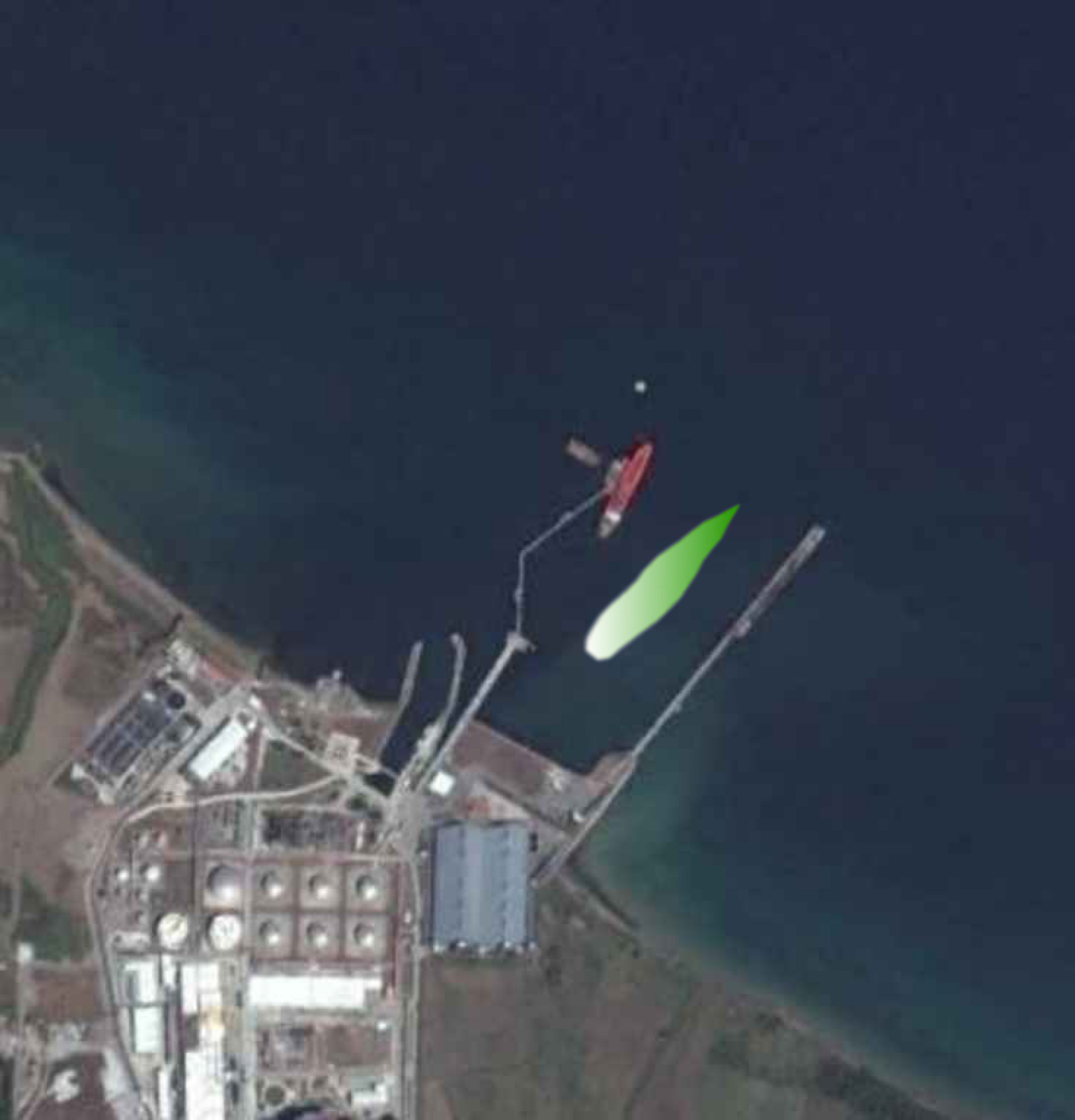 EDUGLOBE TANITIM DOSYASI 2018
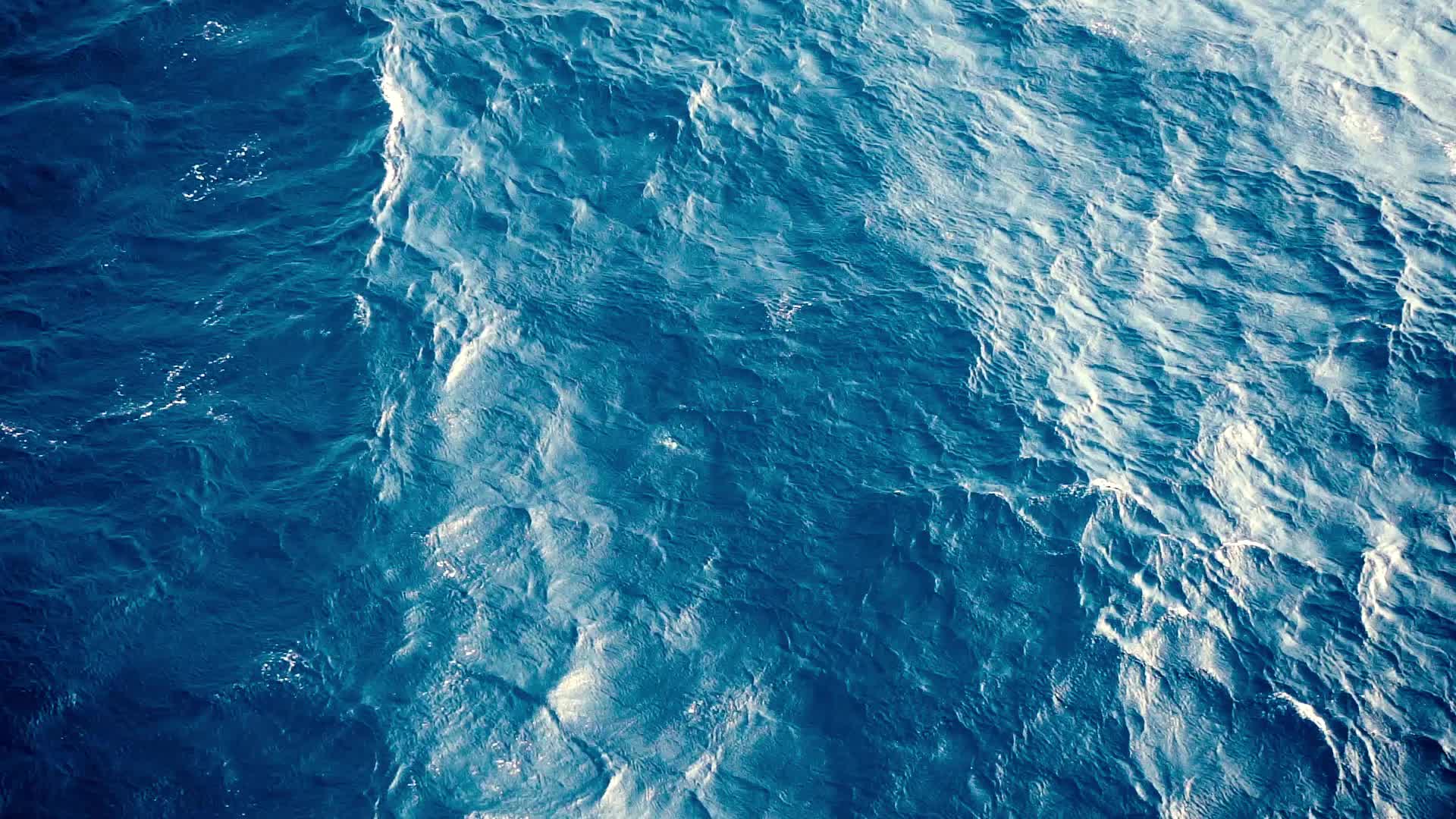 YENİLENEBİLİR DENİZ ENERJİSİ
 
Türkiye’nin kıyı,geçiş ve iç su kütlelerinde yenilenebilir Elektronik Rüzgar ve Dalga İklimi ve Enerjisi Atlası hazırlanmıştır. Atlasa bulut tabanlı erişim sağlanmıştır.
Türkiye kıyı bölgelerinde en optimum rüzgar santrali alanların tespit edebilir noktasal enerji üretim değerleri saptayabilir. Denizel alanlarda noktasal dalga enerjisi hesapları yapılabilir.
EDUGLOBE TANITIM DOSYASI 2018
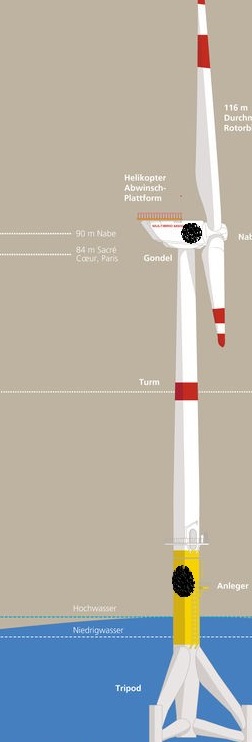 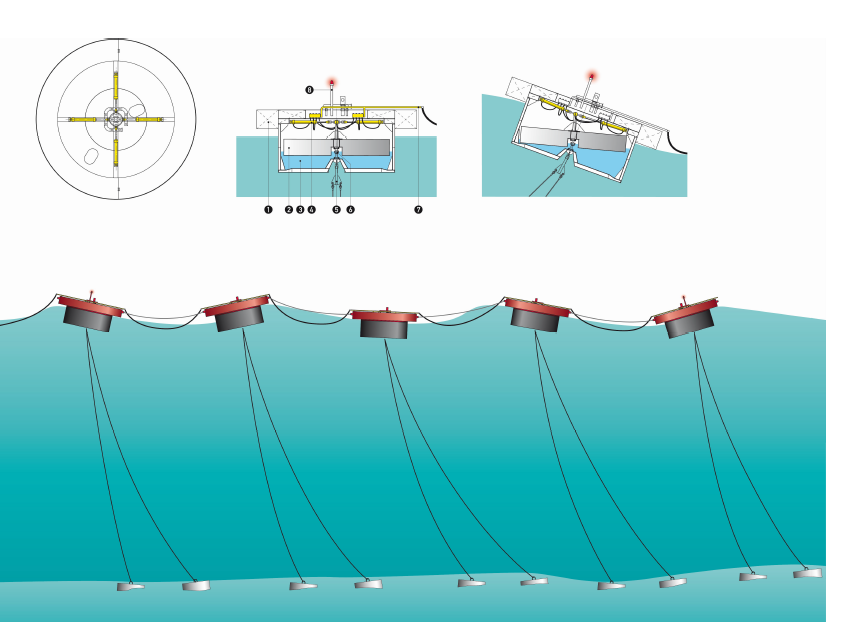 EDUGLOBE TANITIM DOSYASI 2018
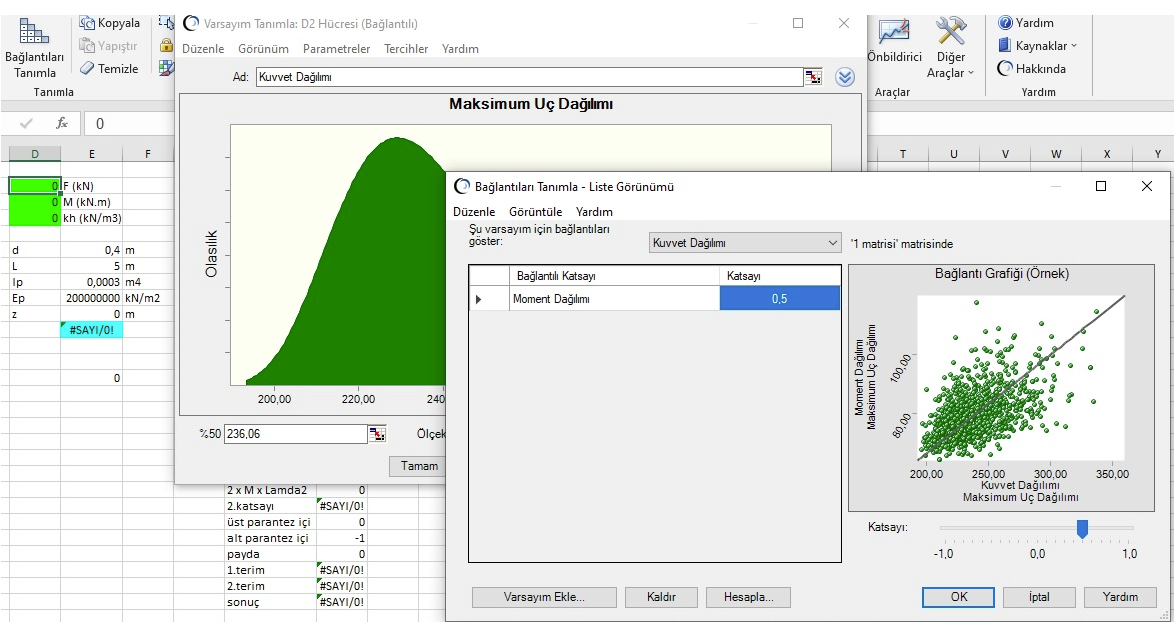 EDUGLOBE TANITIM DOSYASI 2018
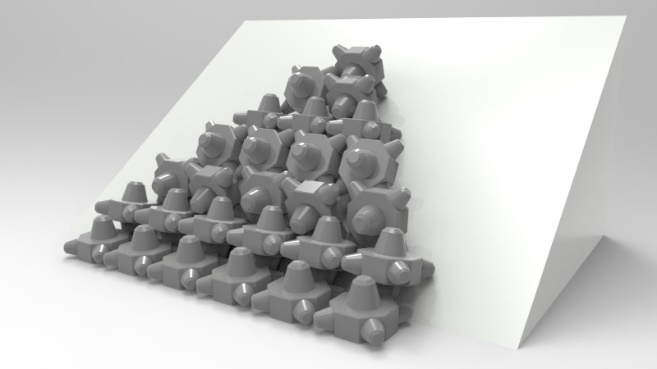 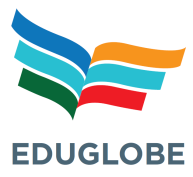 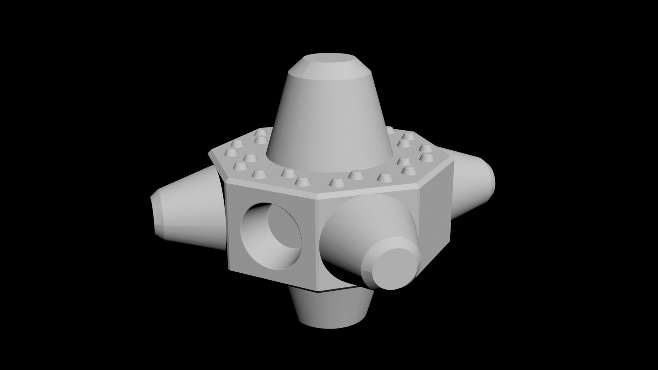 AR-GE PROJELERİMİZ
TÜRKTAŞ PROJESİ
Dünyada son yıllarda kullanımı hızla artan tek kat koruma tabakası (single layer armor unit) dalgakıranların inşaatında zaman yönünden ve maddi  yönden büyük tasarruf sağlamaktadır.  Ülkemizde devam eden büyük projelerde yurtdışı menşeili tek kat koruma tabakası kullanılmakta olup patent ücreti nedeniyle yurtdışına ciddi miktarda döviz çıkışı olmaktadır. Bu nedenle EDUGLOBE olarak ülkemizi bu alanda da ileri düzey ülkeler seviyesine taşıyacak TÜRKTAŞ çalışması başlatmış bulunmaktayız.  Patent aşamasında olan ürün prosedürler tamamlandıktan sonra ülkemizde ve dünya çapındaki projelerde kullanıma sunulacaktır. Böylece yurtdışına patent ücreti ödenmesinin önüne geçilecek olup ülkemize de ciddi miktarda döviz girişi sağlanacaktır.
EDUGLOBE
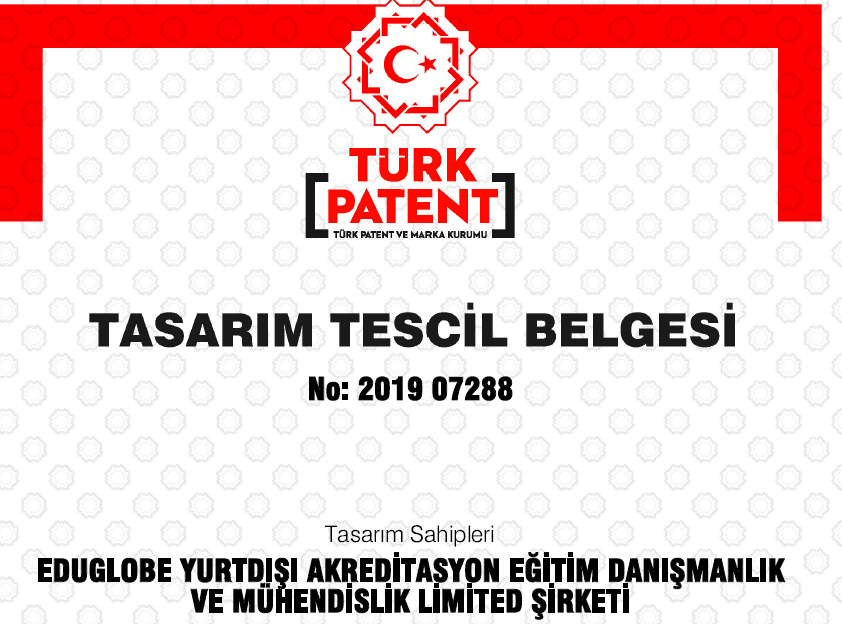 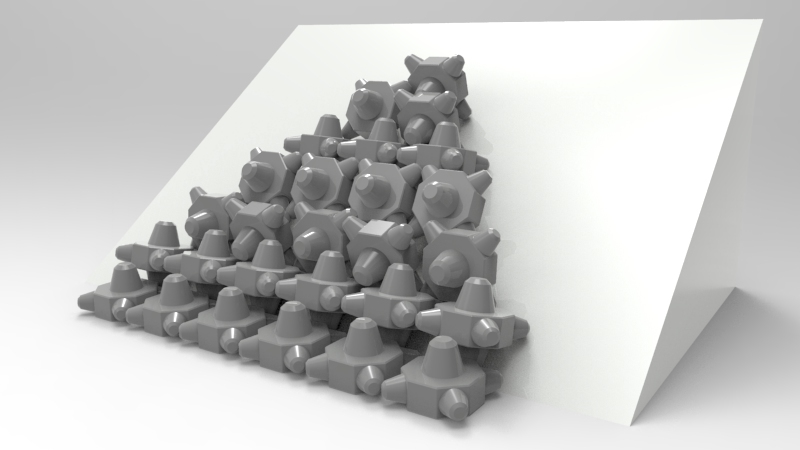 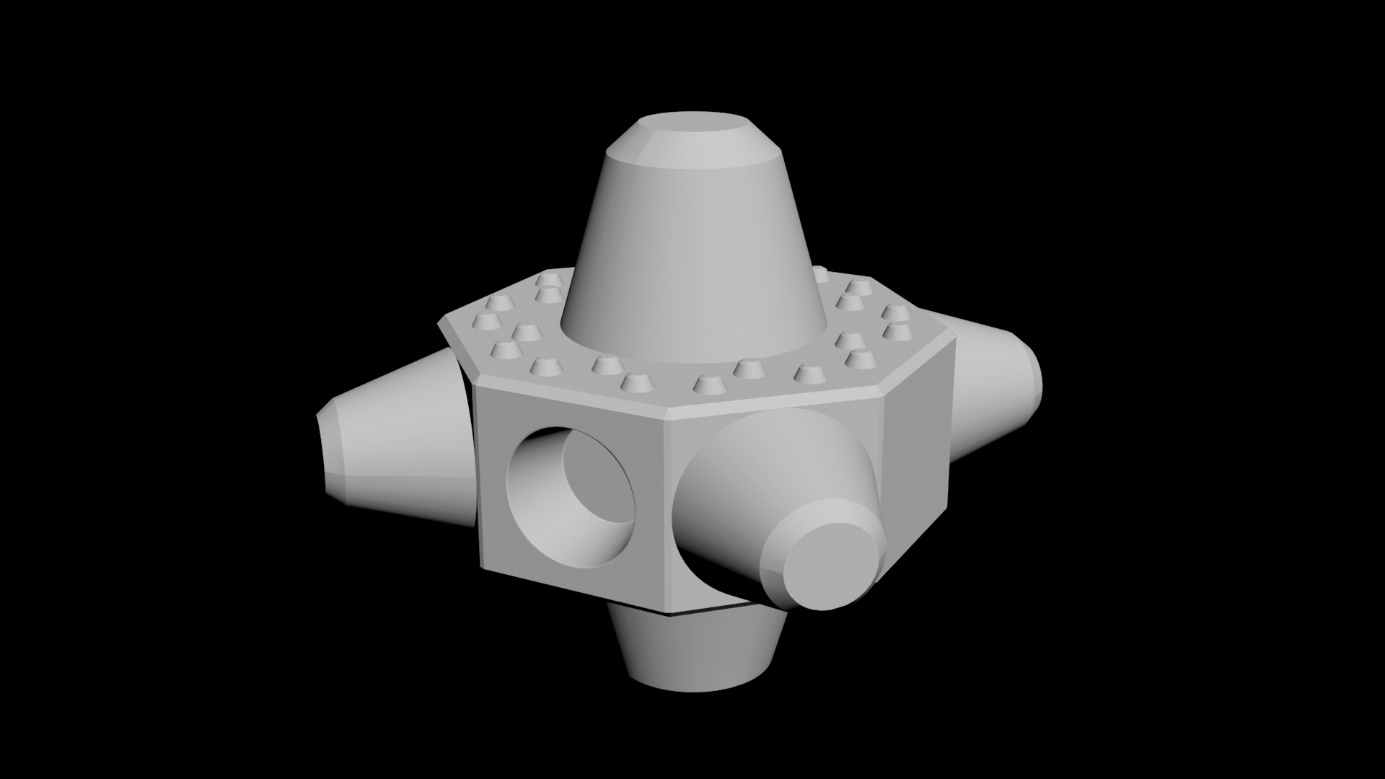 Ülkemizde hızla artan kıyı yapıları inşatlarında malzeme ve zaman tasarrufu sağlanması amacıyla tek sıra koruma tabakası geliştirilmesi konusu gündeme gelmiştir. Bu bağlamda dünya üzerinde çeşitli ülkelerin patent sahibi olarak kullanmakta olduğu tek sıra koruma tabakalarından daha gelişmiş bir ürünü ortaya çıkarmak için çalışmalara başlanmıştır. 

Bu çalışma sonucunda ortaya çıkacak koruma tabakasının ülkemizin bu konudaki dış alımının önüne geçmesi ve yabancı ülkelere teknolojik gelişim satılmasının önünü açması öncelikli hedeftir. Tek sıra koruma tabakalarının en önemli özelliği monolitik çalışma sistemleriyle yapıya gelen dalgaları bünyesinde çift kat koruma tabakalarına oranla çok daha efektif olarak sönümleyebilmeleridir. 

Dünya üzerinde sıklıkla kullanılan Xbloc ve Accropode gibi tek sıra koruma tabakalarına oranla çok daha fazla sürtünme yüzeyine (friction surface) sahip olacak şekilde tasarlanmış olan P Blok bu özelliği ile rakiplerinden olumlu yönde ayrılmaktadır. Ayrıca bu iki ürüne kıyasla çok daha kolay uygulanması maliyet – zaman düzleminde çok büyük avantajlar getirmektedir.
Kesin sonucu sayısal ve fiziksel modeller tamamlandıktan sonra belli olacak olmasına karşın;  sürtünme yüzeyi muadillerine göre %11 fazla olan P Blok aynı dalga şartları altında çok daha az malzeme kullanımı ile (tek katlı Xblock tasarımına göre %5 daha az beton malzeme) daha fazla kesit dayanımını (en az % 7 daha fazla dayanım) sağlayacaktır. 

Projenin sonunda, ülkemiz kıyılarında ve tüm dünyada yapılacak olan kıyı yapılarının dalgakıranlarında kullanılacak tek kat beton koruma tabakası geliştirileceğinden, çift katlı kullanımlara göre zaten %50 tasarruf sağlayacağı açıktır.
Tek katlı Xblock tasarımına göre sürtünme oranı ve stabilite katsayısı (Kd) daha yüksek olacağından, her yüzde yedilik denge koşul iyileştirmesinde, aynı deniz şartlarında %5 daha az beton malzeme kullanılacaktır.

Şekillerden görüldüğü üzere P Blok rakiplerine göre daha rijit yapısı ile malzemelerin birbirine çarpması (rocking) oluşumunun da önüne geçerek kesit güvenliğini sağlamaktadır. 

Benzerlerinden çok daha üstün özelliklere sahip olan P Blok; ülkemize ilerleyen dönemlerde hem bu alandaki dış alımı azaltması hem de teknolojik gelişim (know-how) ihracatı sağlayacak bir ürün olması nedeni ile büyük katkılar sağlayacaktır.
EDUGLOBE TANITIM DOSYASI 2018
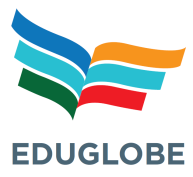 DANIŞMANLIK
EDUGLOBE
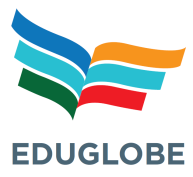 PROJELERİMİZ
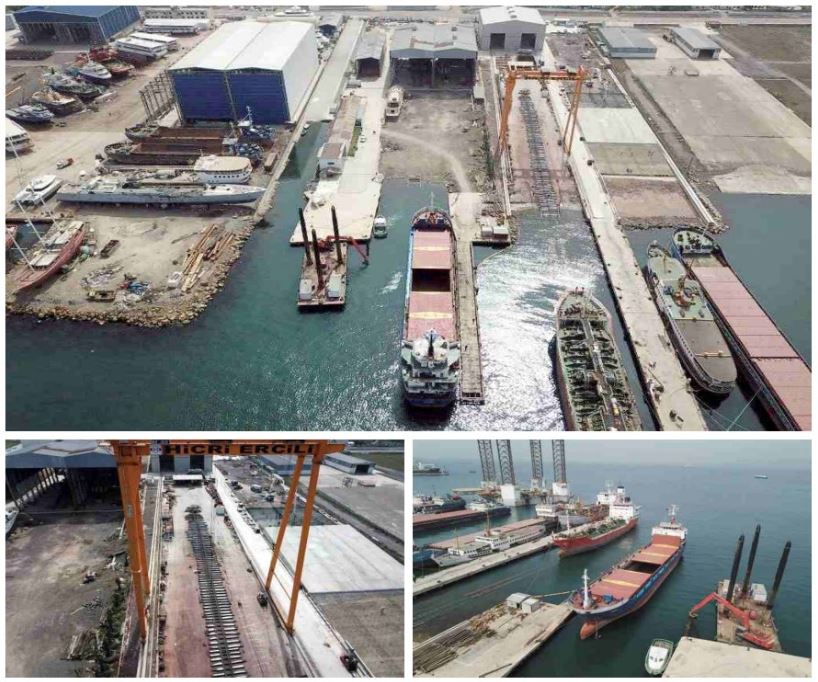 HİCRİ ERCİLİ TERSANESİ DENİZEL ALANI RÜZGÂR - DALGA İKLİMİ MODELLEMELERi  ve İSKELE TASARIMI 
İŞVEREN : HİCRİ ERCİLİ (2018)
Modelleme Raporları (Dalga, Rüzgar)
EDUGLOBE TANITIM DOSYASI 2020
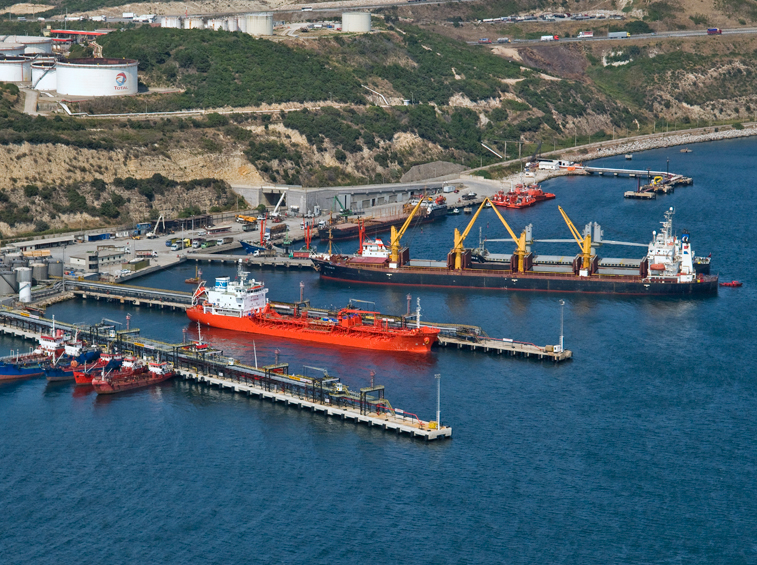 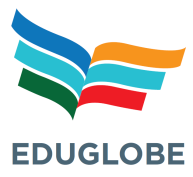 PROJELERİMİZ
SOLVENTAŞ LİMANI DENİZEL ALANI RÜZGÂR - DALGA İKLİMİ MODELLEMELERİ
 (2019)
Modelleme Raporları (Dalga, Rüzgar)
EDUGLOBE TANITIM DOSYASI 2020
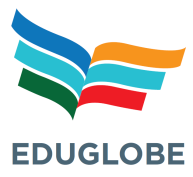 PROJELERİMİZ
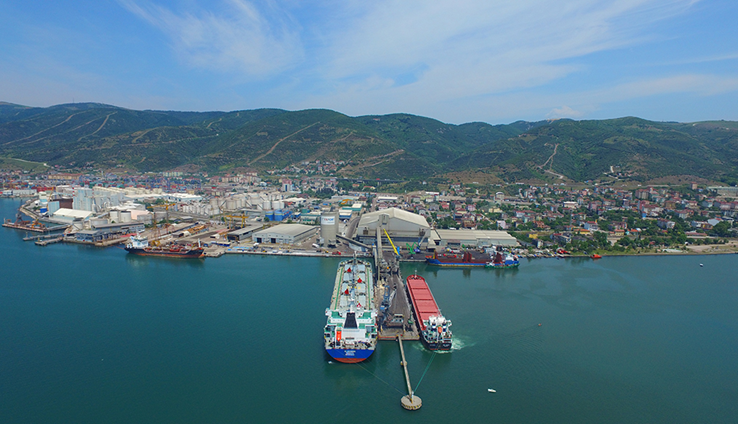 ROTA LİMANI VE RIHTIMLARI (2 ADET)  DENİZEL ALANI RÜZGÂR - DALGA İKLİMİ (2019)
PROJE KAPSAMINDA YAPILAN İŞLER :                                                     
Modelleme Raporları (Dalga, Rüzgar)
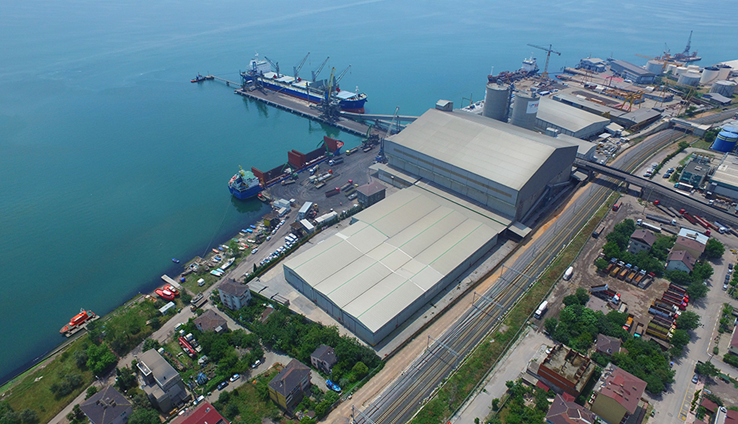 EDUGLOBE TANITIM DOSYASI 2020
PROJELERİMİZ
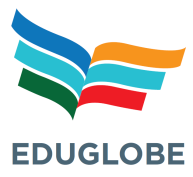 İZMİR TERSANESİ KOMUTANLIĞI CEMAL İSKELESİ ve CİVARINDAKİ RIHTIM ALANLARININ YAPISAL GÜVENLİĞİNİN BELİRLENMESİ (2019)
İŞVEREN : MİLLİ SAVUNMA BAKANLIĞI 
                   LOJİSTİK GENEL MÜÜRLÜĞÜ(2019)
PROJE KAPSAMINDA YAPILAN İŞLER :                                                     
Modelleme Raporları (Dalga, Rüzgar)
İskele Tasarımı (Kazıklı İskele)
Kızakların Tasarımı
Uygulama Projeleri
Dalış Raporu
Karot Raporları
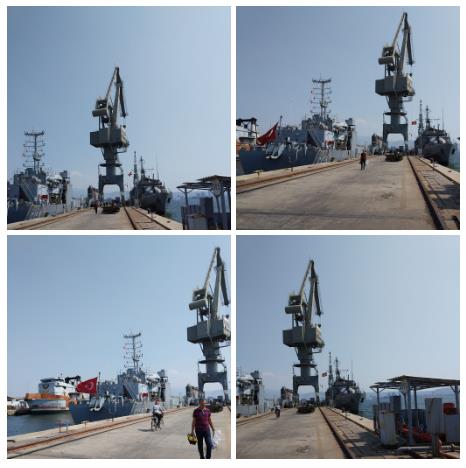 EDUGLOBE
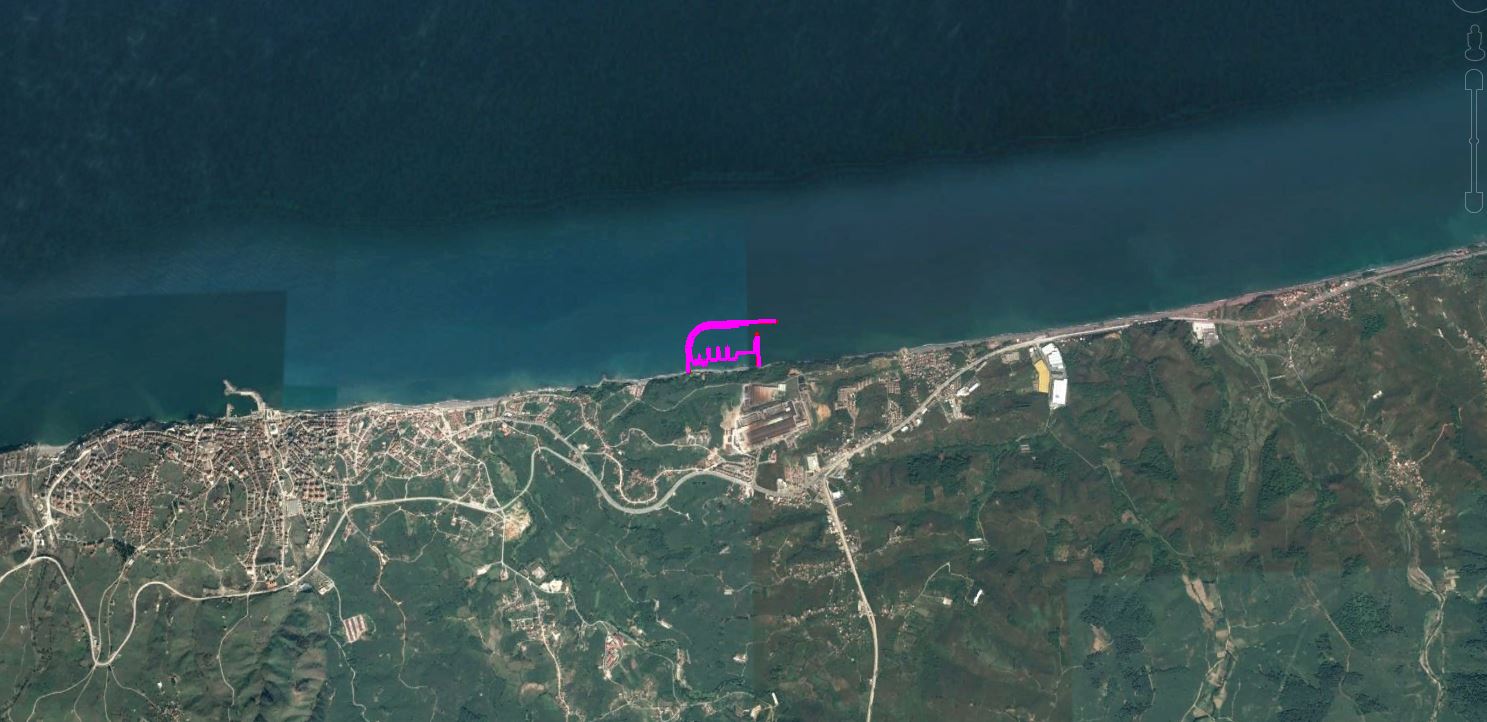 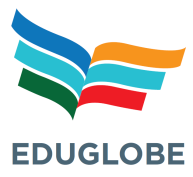 PROJELERİMİZ
AKÇAKOCA BALIKÇI BARINAĞI (2017)
•Modelleme Raporu (Dalga, Rüzgar)
•Dalga Kıran Tasarımı
•
EDUGLOBE TANITIM DOSYASI 2020
PROJELERİMİZ
SALMANKÖY BALIKÇI BARINAĞI (2017)
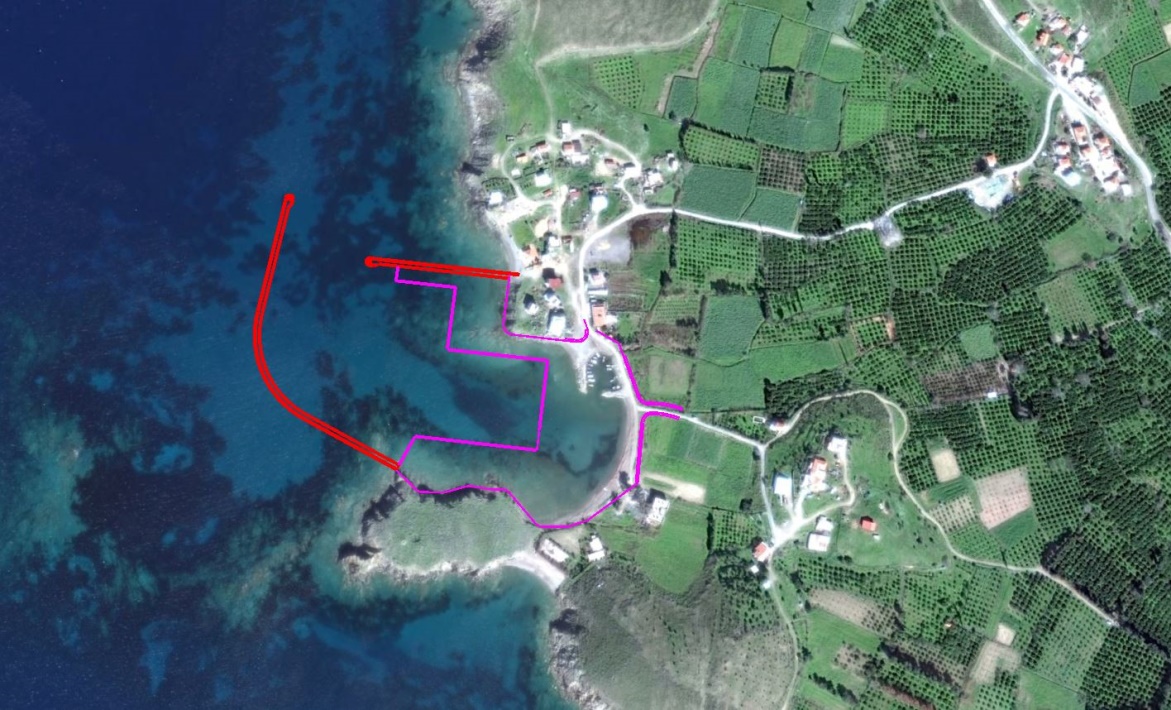 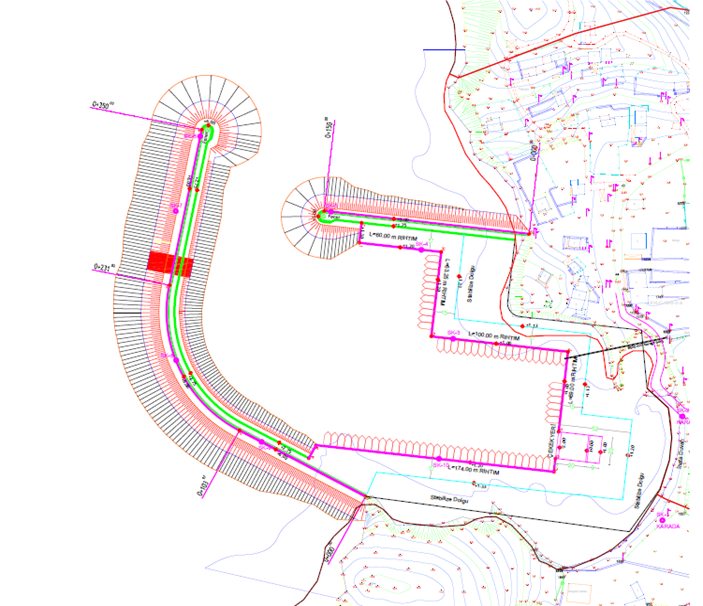 •Modelleme Raporu (Dalga, Rüzgar)
•Dalga Kıran Tasarımı
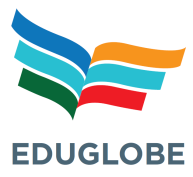 PROJELERİMİZ
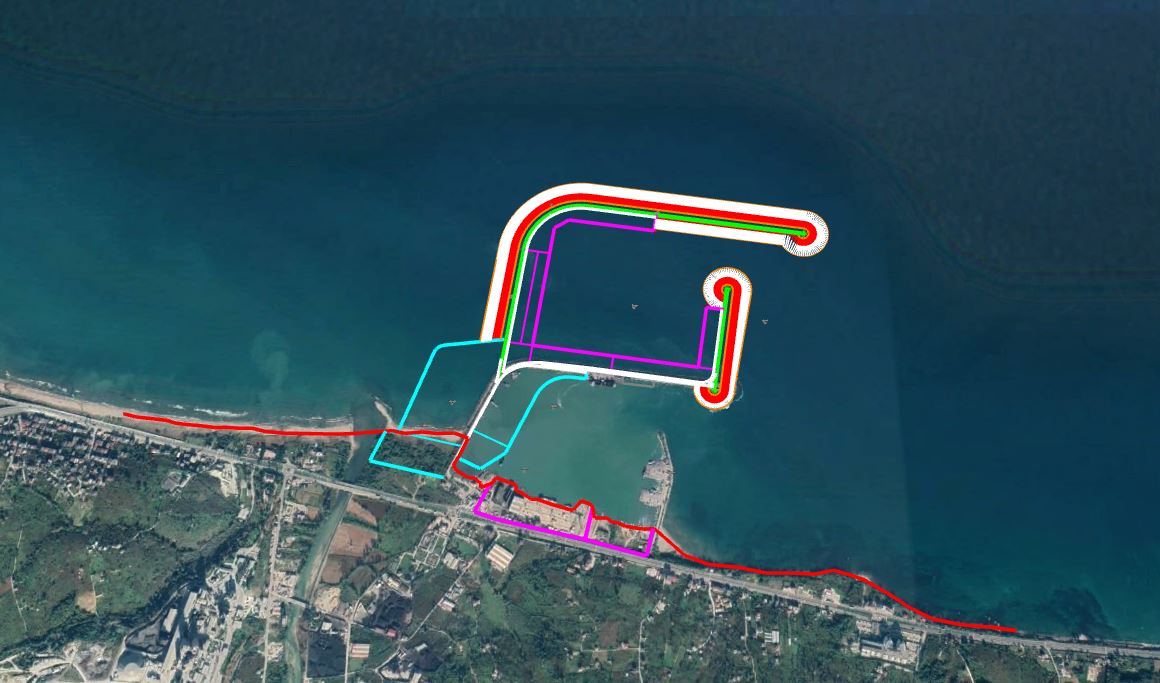 ORDU-ÜNYE LİMANI GELİŞTİRME PROJESİ
•Modelleme Raporu (Dalga, Rüzgar)
•Dalga Kıran Tasarımı
•
EDUGLOBE TANITIM DOSYASI 2020
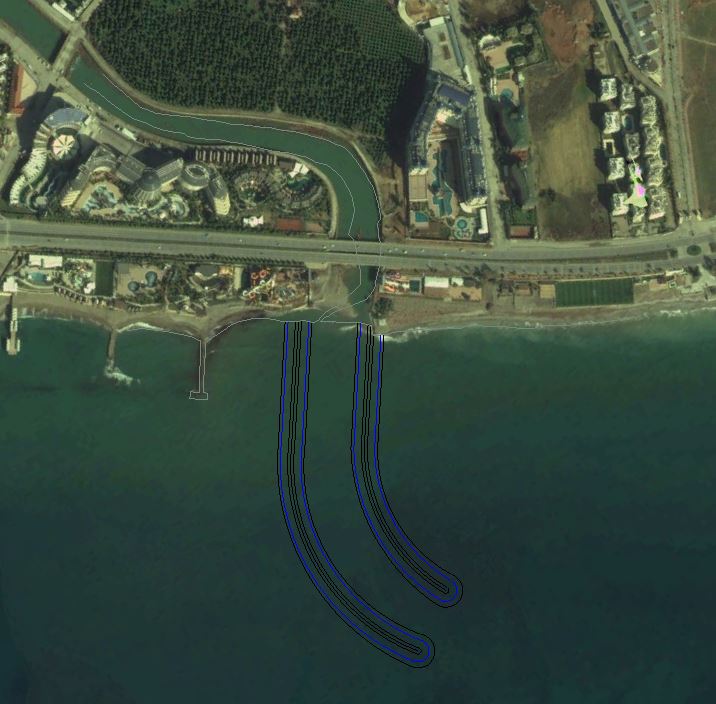 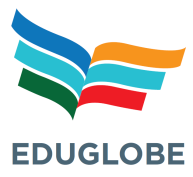 PROJELERİMİZ
ANTALYA İLİ SINIRLARI İÇERİSİNDE 9 ADET NEHİR ÇIKIŞ AĞZI MAHMUZ (JETTY) PROJESİ YAPILMASI 
Modelleme Raporları (Dalga, Rüzgar ve Sediman)
Dalga Kıran Tasarımı
EDUGLOBE TANITIM DOSYASI 2020
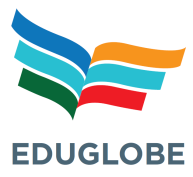 PROJELERİMİZ
ALANYA İNCEKUM WEST HOTEL DENİZEL ALANI RÜZGÂR - DALGA İKLİMİ, DALGAKIRAN TASARIMI, 
VE SEDİMAN TAŞINIMI MODELLEMELERİ
İŞVEREN : AKGÜÇ PETROL A.Ş. (2018)
PROJE KAPSAMINDA YAPILAN İŞLER : 
Modelleme Raporları (Dalga, Rüzgar,Sediman)
Dalga Kıran Tasarımı
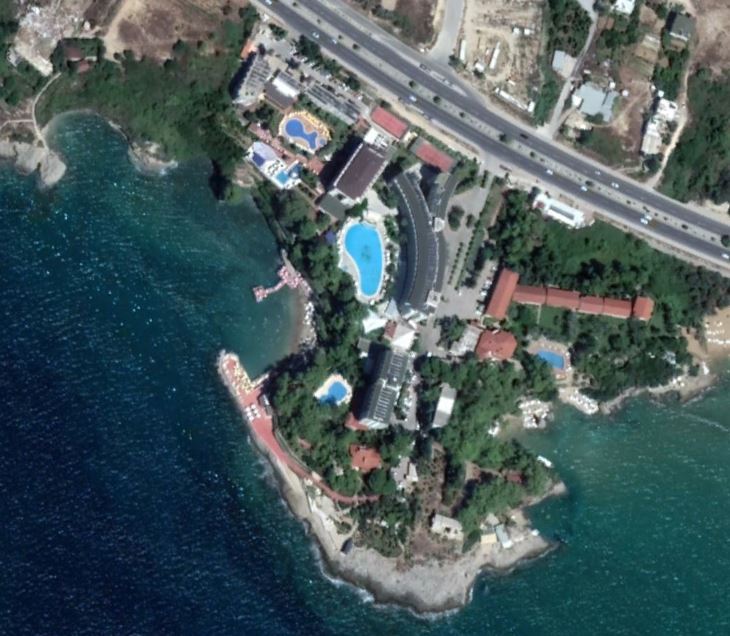 EDUGLOBE
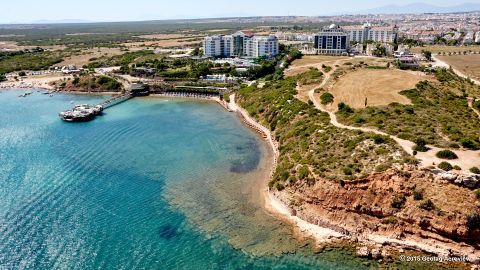 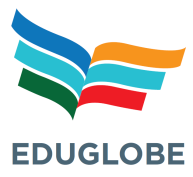 PROJELERİMİZ
AYDIN – MUĞLA İLLERİ BÜTÜNLEŞİK KIYI ALANLARI YÖNETİMİ PLANI
İŞVEREN : ANAKENT PLANLAMA- ÇEVRE ve ŞEHİRCİLİK BAKANLIĞI (2017)
EDUGLOBE TANITIM DOSYASI 2020
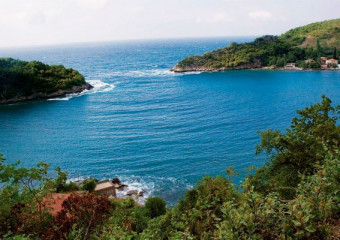 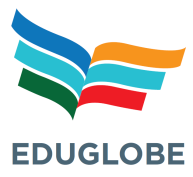 PROJELERİMİZ
BALIKESİR – ÇANAKKALE İLLERİ KIYI ALANLARI YÖNETİMİ PLANI
İŞVEREN : UTTA PLANLAMA- ÇEVRE ve ŞEHİRCİLİK BAKANLIĞI (2017)
EDUGLOBE TANITIM DOSYASI 2020
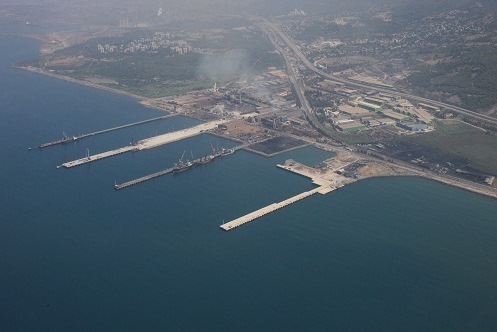 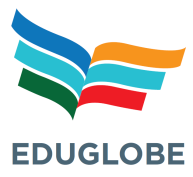 PROJELERİMİZ
İSKENDERUN HYUNDAI - ASSAN LİMANI FİZİBİLİTE ÇALIŞMASI
İŞVEREN : HYUNDAI - ASSAN (EKİM 2016)
EDUGLOBE TANITIM DOSYASI 2020
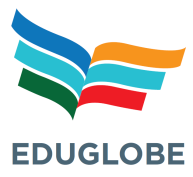 PROJELERİMİZ
SU KAYNAKLARININ SÜRDÜRÜLEBİLİR YÖNETİMİ SU KALİTESİ MODELLEME ARAÇLARININ GELİŞTİRİLMESİ PROJESİ
İŞVEREN : İTÜNOVA TEKNOLOJİ İTÜ Ayazağa Ulusal Yüksek Başarımlı Hesaplama Merkezi (2017)
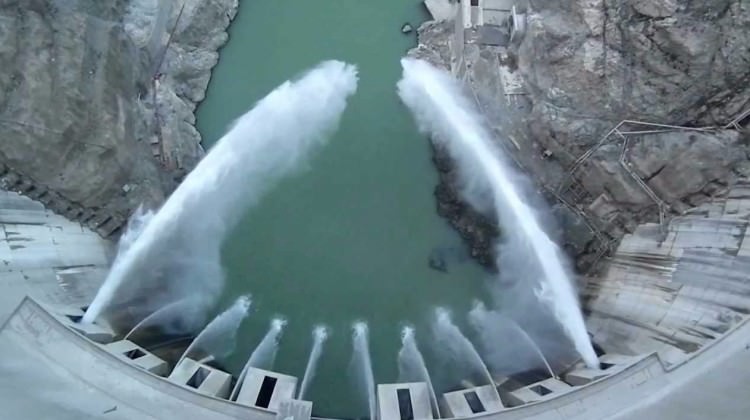 EDUGLOBE TANITIM DOSYASI 2020
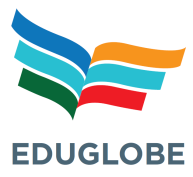 PROJELERİMİZ
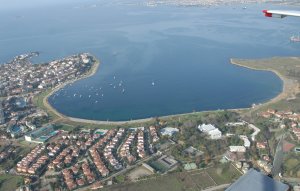 BAYRAMOĞLU İNŞAAT GEBZE LİMANI İSTATİSTİKSEL RİSK ANALİZİ
İŞVEREN: TRSİM MÜHENDİSLİK DANIŞMANLIK EĞİTİM YAZILIM  (2017)
EDUGLOBE TANITIM DOSYASI 2020
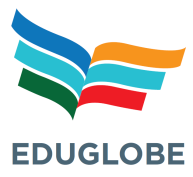 PROJELERİMİZ
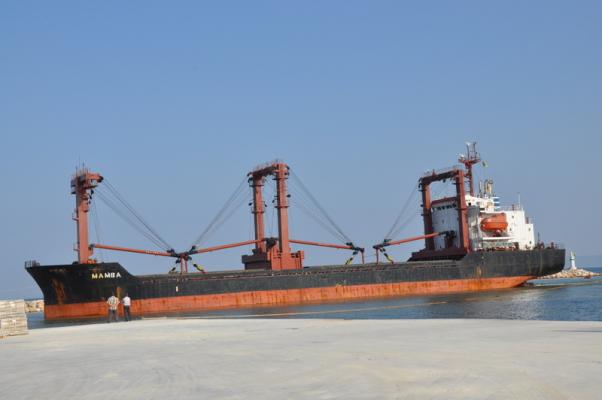 KARABIGA BELEDİYESİ LİMANI İSTATİSTİKSEL RİSK ANALİZİ
İŞVEREN : TRSİM MÜHENDİSLİK DANIŞMANLIK EĞİTİM YAZILIM (2016)
EDUGLOBE TANITIM DOSYASI 2020
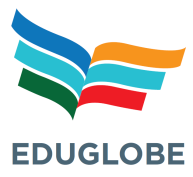 PROJELERİMİZ
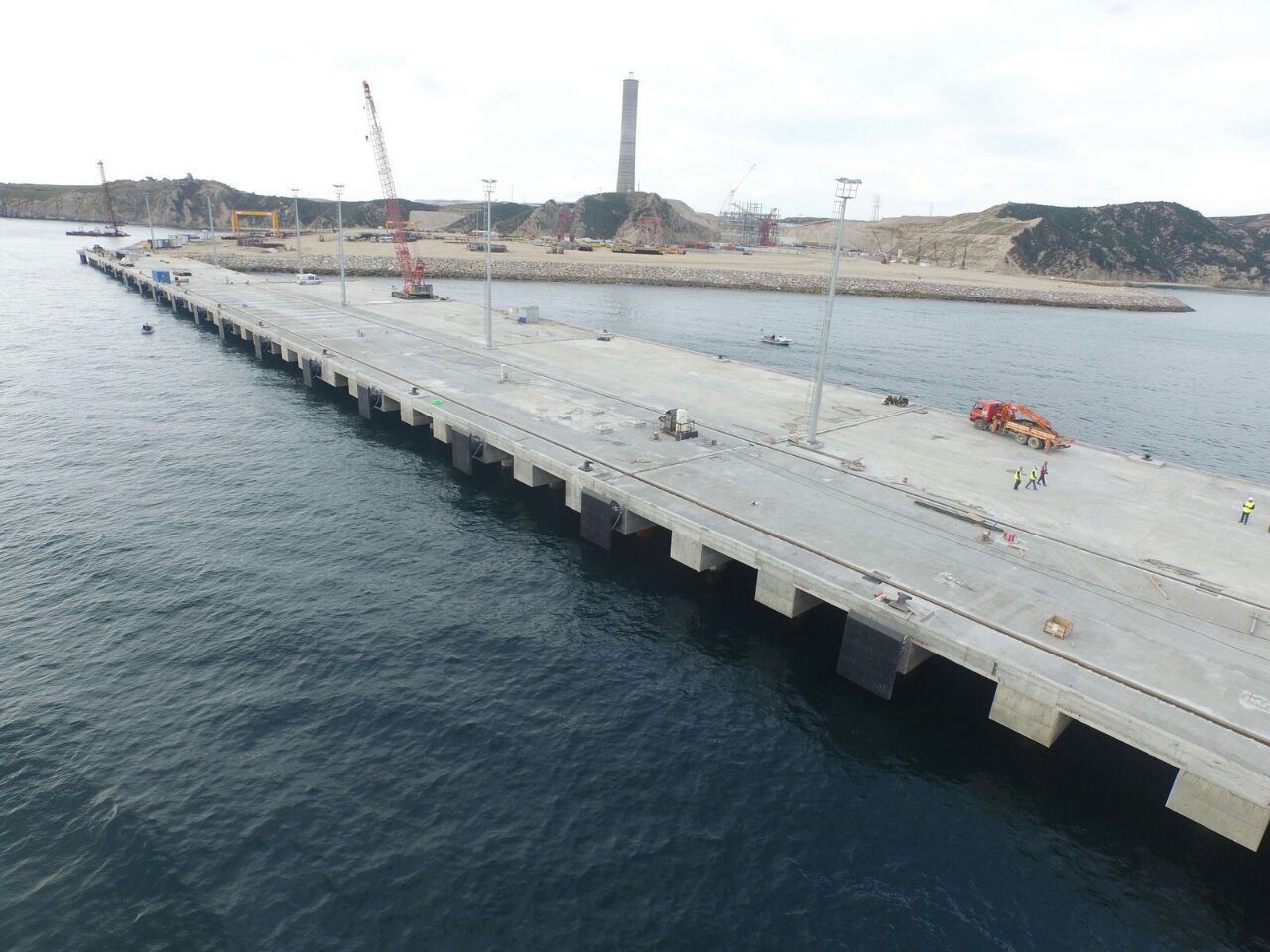 CENAL ELEKTRİK ÜRETİM A.Ş. KARADENİZ EREĞLİ BOZHANE LİMANI RİSK ANALİZİ
İŞVEREN : TRSİM MÜHENDİSLİK DANIŞMANLIK EĞİTİM YAZILIM (2017)
EDUGLOBE TANITIM DOSYASI 2020
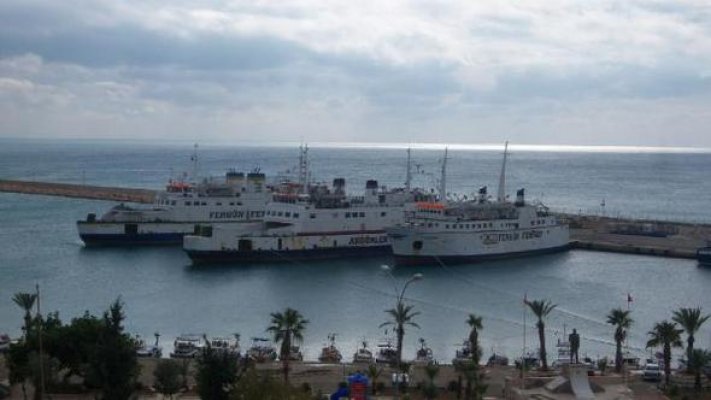 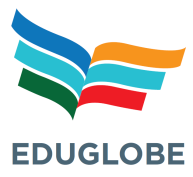 PROJELERİMİZ
MERSİN BÜYÜKŞEHİR BELEDİYESİ TAŞUCU BALIKÇI BARINAĞI ve FERİBOT İSKELESİ RİSK ANALİZİ
İŞVEREN : TRSİM MÜHENDİSLİK DANIŞMANLIK EĞİTİM YAZILIM (2016)
EDUGLOBE TANITIM DOSYASI 2020
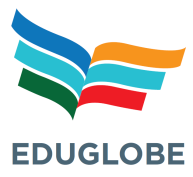 PROJELERİMİZ
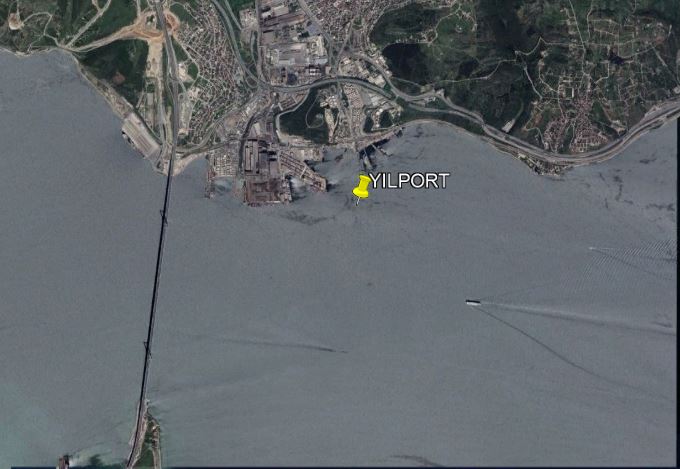 YILPORT LİMANI DENİZEL ALANI RÜZGÂR - DALGA İKLİMİ MODELLEMELERİ RAPORU
PROJE KAPSAMINDA YAPILAN İŞLER : 
Modelleme Raporları (Dalga, Rüzgar, Kirlilik)
Risk Planları
EDUGLOBE TANITIM DOSYASI 2020
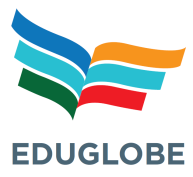 PROJELERİMİZ
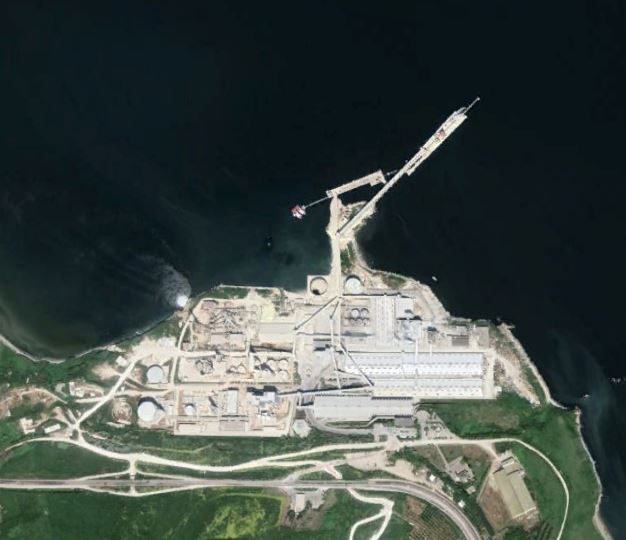 BAGFAŞ LİMANI DENİZEL ALANI RÜZGÂR - DALGA İKLİMİ MODELLEMELERİ
PROJE KAPSAMINDA YAPILAN İŞLER : 
Modelleme Raporları (Dalga, Rüzgar, Kirlilik)
Risk Planları
EDUGLOBE TANITIM DOSYASI 2020
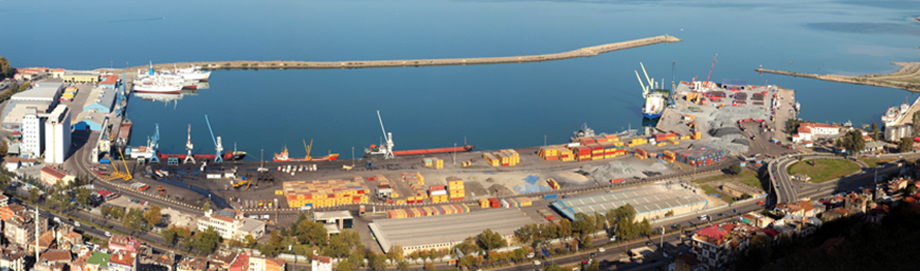 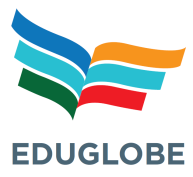 PROJELERİMİZ
TRABZON LİMANI DENİZEL ALANI RÜZGÂR - DALGA İKLİMİ MODELLEMELERİ,BATİMETRİ ve KİRLİLİK RAPORU
PROJE KAPSAMINDA YAPILAN İŞLER : 
Modelleme Raporları (Dalga, Rüzgar, Kirlilik)
Risk Planları
EDUGLOBE TANITIM DOSYASI 2019
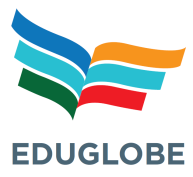 DİĞER PROJELERİMİZ
4) MERSİN LİMANI RİSK DEĞERLENDİRMESİ TRSİM MÜHENDİSLİK – 2016
5) KARADENİZ EREĞLİSİ BOZHANE LİMANI RİSK DEĞERLENDİRMESİ - TRSİM MÜHENDİSLİK – 2016
6) KÜÇÜKKUYU BALIKÇI BARINAĞI RIHTIM YAPISAL ANALİZİ- TEMFOR MÜHENDİSLİK- 2017 
7) TDİ TAŞUCU LİMANI YAYILIM MODELLEMESİ VE YANAŞMA SİMÜLASYONU MEKE ATIK TOPLAMA VE DENİZ TEMİZLİĞİ -2017
8) TOSYALI DEMİR ÇELİK LİMANI RİSK DEĞERLENDİRMESİ- MARE DENİZ TEMİZLİK-2017
EDUGLOBE TANITIM DOSYASI 2020
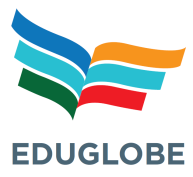 İLETİŞİM
EDUGLOBE TANITIM DOSYASI 2020